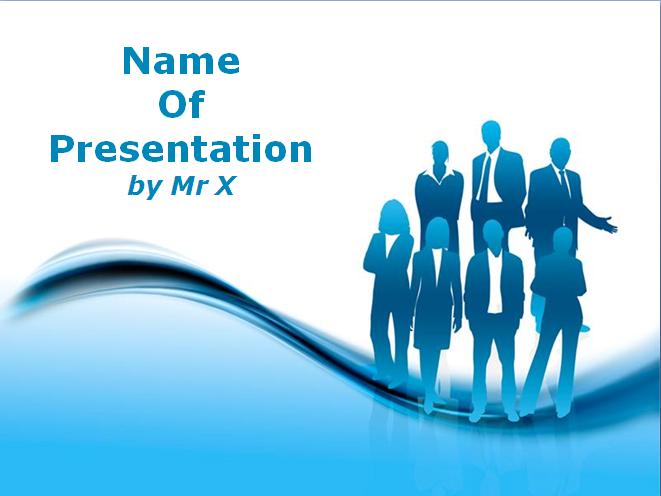 Інноваційні підходи 
до управління у ЗП(ПТ)О
Інновації - це те, що відрізняє лідерів від фоловерів. 
Стів Джобс
Наталія СОЛОГУБ,
заступник директора НМЦ ПТО
у Харківській області
Виклики часу. Змінюється життя,
 змінюються запити
Діти змінюються
Основні причини, котрі породжують інновації
Зміна 
статусу закладу освіти, 
вихід його на новий рівень
Рівень програм та посібників
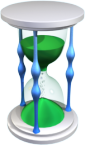 Активізація ринкових відносин в освітній галузі
Ознаки ринкової економіки
Нестабільність ситуації
Ринкове ціноутворення
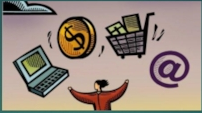 Попит обумовлює пропозицію
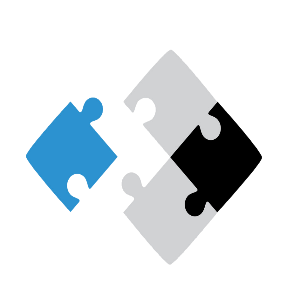 Різноманітність форм власності
Свобода вибору
Обмежене втручання держави в освітню діяльність закладу
Сучасний ринок – ринок споживачів освітніх послуг
Вільна конкуренція
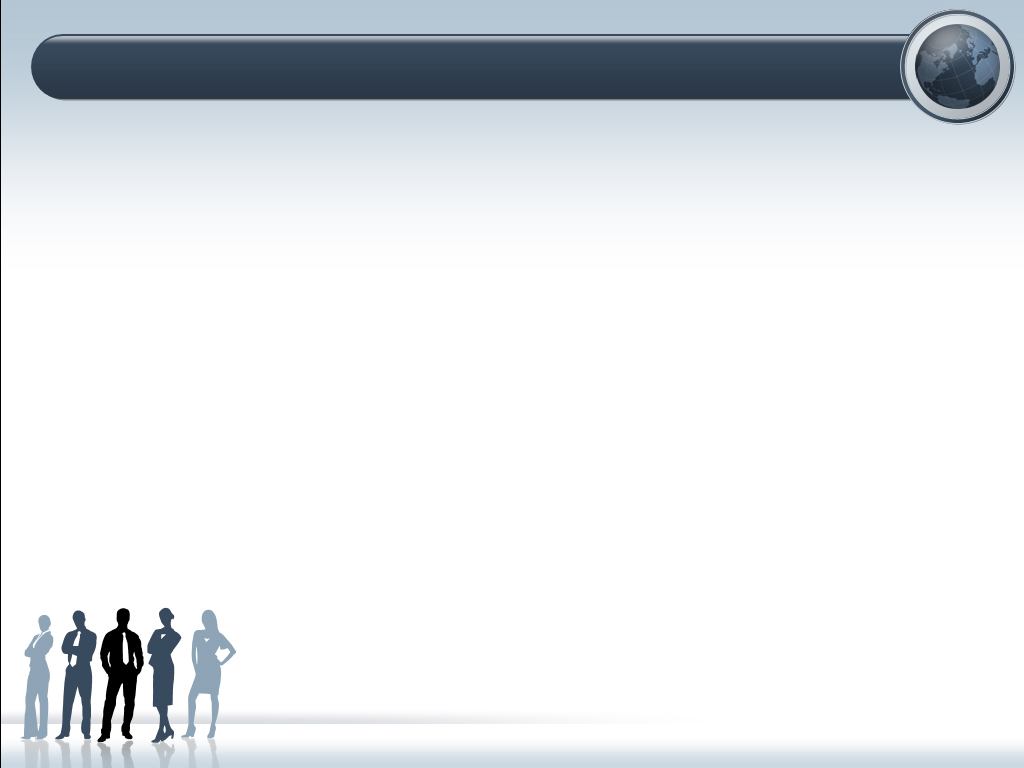 Вибір конкурентної стратегії :
Лідерство з якості
Лідерство з витрат
Лідерство з унікальності послуг
Забезпечення високої якості підготовки конкурентоздатних випускників
Ліцензування таких професій і напрямів підготовки, яких немає у конкурентів
Звільнення погодинників, комплектування 
закладу освіти висококваліфікованими штатними педагогічними працівниками широкого профілю, підписання угод з базами практичної підготовки, зниження собівартості навчання.
Процес стратегічного управління
SWOT – оцінка сильних та слабких сторін         Оцінювання ступеня  впливу                                                                                                                                                                                                             
                закладу освіти                                            конкурентних сил;                                                                                                                                                           
Внутрішні сили, підконтрольні організації:  Аналіз  освітніх  послуг  закладу
  - сила;                                                                                  і  її    конкурентів
  - слабкість;













Зовнішні чинники, 
пов’язані із зовнішнім середовищем , які не піддаються впливу організації:
 - можливості;
 - загрози
Аналіз зовнішнього
середовища
Вибір стратегії
Особистість
учня
SWOT-
аналіз
Реалізація 
стратегії
Цілі
Місія
спецефічні
інтерактивні
загальні
Методи адаптивного управління
соціально-психологічної діагностики
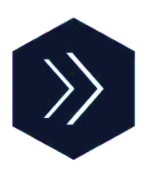 для налагодження розвинутих ринкових стосунків в управлінні
Методи адаптивного управління
Аутсорсинг
Коучинг
Для налагодження розвинутих ринкових стосунків в управлінні
Бенчмаркінг
Інтернет-маркетинг
.
Моніторингові дослідження
Кваліметрична модель оцінювання здатності працівників (фахівців) до управлінсько-організаторської діяльності
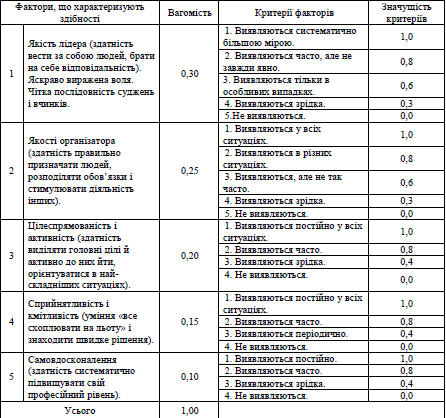 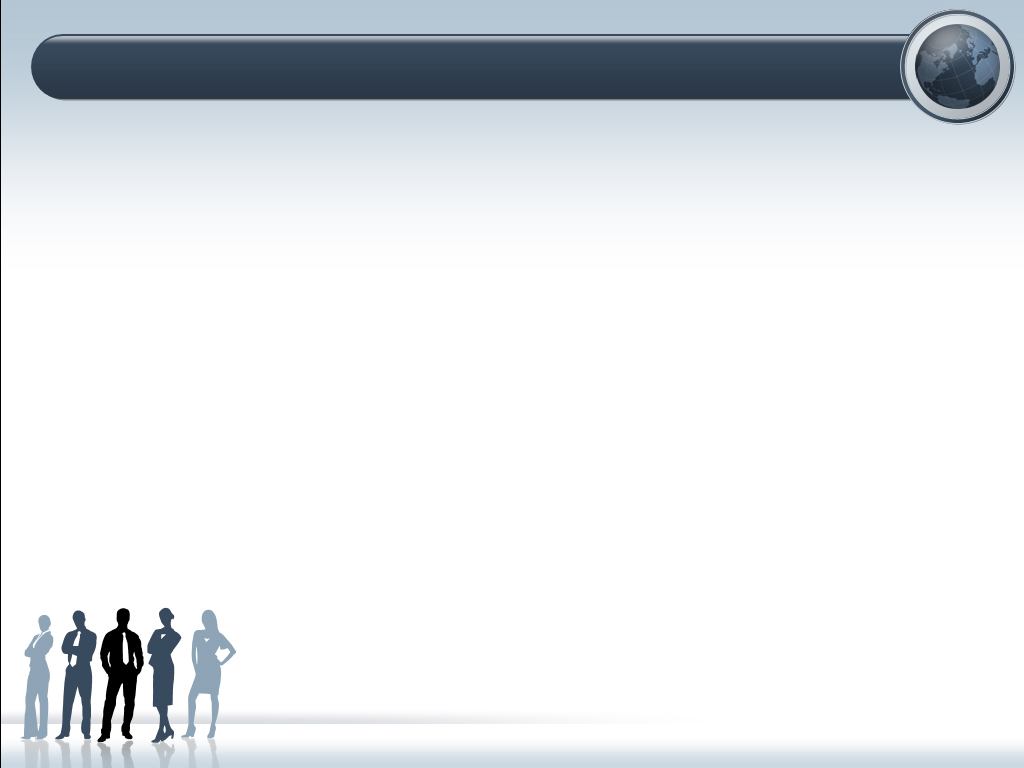 Інноваційні керівники
Ефективно застосовують отримані теоретичні знання.
 Систематизують інформацію.
 Активно обмінюються власним досвідом.
 Розробляють алгоритми впровадження інновацій.
 Здійснюють необхідну підготовку для забезпечення запровадження інноваційного аспекту в управління ЗП(ПТ)О
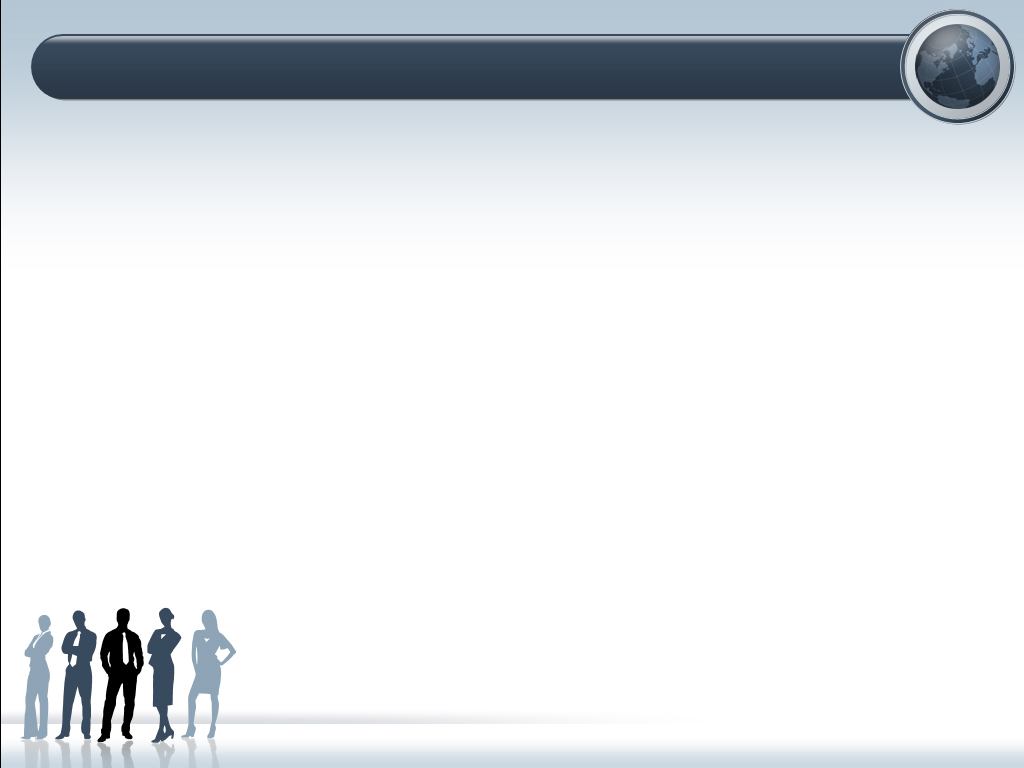 Література
Інноваційні методи управлінської діяльності керівників ПТНЗ: посібник / В. І. Свистун, Г. В. Єльникова, Л. М. Петренко, Л. Д. Кузьмінська, Ю. С. Палькевич. – К.: ІПТО НАПН України, 2015. – 188 с.
Карп’юк О. Національні моделі стимулювання інноваційного процесу // Стратегічні пріоритери. - 2013. - № 3. - С. 47-49.
Легомінова С.В. Ефективність інноваційної діяльності сучасного підприємства в умовах інформаційної асиметрії / С.В. Легомінова // Економіка. Менеджмент. Бізнес. - 2016. - № 2. - С. 55-62
Розвиток управлінської культури керівників професійно-технічних навчальних закладів : посібник / В. І. Свистун, В. С. Болгаріна, В. А. Григор’єва, Г. В. Єльникова, Л. Д. Кузьмінська, Ю. С. Палькевич, Л. М. Петренко; за ред. В. І. Свистун. – К.: ІПТО НАПН України, 2015. – 141 с.
Управлінська діяльність керівника навчального закладу : [навч. посібн.] / Л. А. Мартинець. – Вінниця, 2018. – 196 с. 
 Управління розвитком професійно-технічної освіти в сучасних умовах: теорія і практика : монографія / [Г.В. Єльникова [та ін.]; за ред.В.І. Свистун. – К. : «НВП                                      Поліграфсервіс», 2014. – 338 с.